Instructions to use this template

1. Download it from the Innovation Contest website. The use of this template is optional.
2. Use it to prepare the content for your Submission, as the template has all the fields you will need to add information during the Submission steps in the platform.
3. If you are submitting your initiative as a team, use this template to collaborate with your co-authors. Collaboration in the platform is not possible, only the author of the initiative will be able to follow the submission process.
4. This file downloaded from the Innovation Contest website is a PowerPoint file. You can open it in your computer or upload in Google Drive, to collaborate with your team as a Google Slide.
5. These templates are for preparation only. Official submissions must be made through the platform registration and submission process.
Instructions to participate in the contest

You can submit several “initiatives”, being the author OR co-author in a team. There is no limit to how many initiatives you can submit.
You can only add someone as a member of your “initiative team” if the person is already registered in the platform. If you cannot find team members in the platform, you need to ask them to register in the platform before.
Make sure you are not sharing any CONFIDENTIAL INFORMATION, such as brands, production methods, formulas, plans, blueprints, and any media files. Descriptions should provide only an overview of the initiative.
Read carefully the Terms & Conditions, the Privacy Notice and the FAQs available in the platform.
If you have any questions, submit them with this contact form.
Sample Template for We Are Explorers Innovation Contest
Category: People
Month Day, Year
Title of your initiative
Description
Description of your initiative
Illustrative Image (Avatar) 
generated by Artificial Intelligence (Ai)
inside the platform
People
Team Members
Author, Co-authors
Country of initiative
Author’s country
GBU / Function
Author’s GBU or Function
Important Notice: 
These templates are for preparation only. Official submissions must be made through the platform registration and submission process.
Example of “People” initiative
July 30, 2024
Cultural Exchange Lunches
Description
The “Cultural Exchange Lunches” initiative is fostering a more inclusive and collaborative workplace environment at Syensqo by celebrating the diverse backgrounds of our employees. Once a month, employees at “Site name” are having the opportunity to share meals and stories from their cultures with their colleagues. This initiative was designed to enhance Diversity, Equity & Inclusion (DEI), promote collaboration, and strengthen employee engagement by encouraging open dialogue and mutual respect among team members.
People
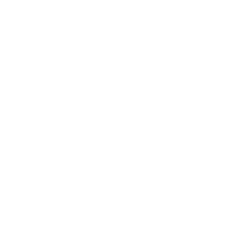 Team Members
John Doe, Jane Doe
Country of initiative
Belgium
GBU / Function
HUMAN RESOURCES
Important Notice: 
These templates are for preparation only. Official submissions must be made through the platform registration and submission process.
Sample Template for We Are Explorers Innovation Contest
Category: Research & Innovation
Month Day, Year
Title of your initiative
Description
Description of your initiative
Illustrative Image (Avatar) 
generated by Artificial Intelligence (Ai)
inside the platform
Research & Innovation
Team Members
Author, Co-authors
Country of initiative
Author’s country
GBU / Function
Author’s GBU or Function
Important Notice: 
These templates are for preparation only. Official submissions must be made through the platform registration and submission process.
Example of “Research & Innovation” initiative
July 30, 2024
Modular Lab Workstations
Description
We propose the introduction of “Modular Lab Workstations” designed to enhance flexibility, efficiency, and collaboration in our research labs. These workstations would be easily reconfigurable to suit a wide range of experiments and projects, accommodating the diverse needs of our researchers. The modular design allows for quick adjustments in layout, equipment setup, and team configurations, promoting a more dynamic and collaborative lab environment.
Research & Innovation
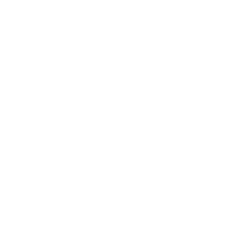 Team Members
John Doe, Jane Doe
Country of initiative
France
GBU / Function
COMPOSITE MATERIALS
Important Notice: 
These templates are for preparation only. Official submissions must be made through the platform registration and submission process.
Sample Template for We Are Explorers Innovation Contest
Category: Sustainability, Safety & Security
Month Day, Year
Title of your initiative
Description
Description of your initiative
Illustrative Image (Avatar) 
generated by Artificial Intelligence (Ai)
inside the platform
Sustainability, Safety & Security
Team Members
Author, Co-authors
Country of initiative
Author’s country
GBU / Function
Author’s GBU or Function
Important Notice: 
These templates are for preparation only. Official submissions must be made through the platform registration and submission process.
Example of “Sustainability, Safety & Security” initiative
July 30, 2024
Green Minds: Mental Health & Environmental Awareness Program
Description
The “Green Minds: Mental Health & Environmental Awareness Program” is designed to intertwine mental health support with environmental sustainability efforts at Syensqo. This initiative aims to educate employees in our country on the importance of ecosystem restoration and biodiversity, while providing them with tools and strategies to manage stress and enhance their mental well-being. By fostering a culture of environmental awareness and mental health support, we can create a safer, more resilient, and sustainable workplace.
Sustainability, Safety & Security
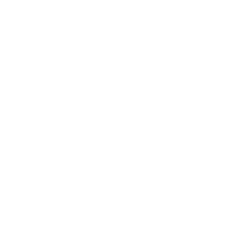 Team Members
Jane Doe
Country of initiative
Brazil
GBU / Function
GLOBAL BUSINESS SERVICES
Important Notice: 
These templates are for preparation only. Official submissions must be made through the platform registration and submission process.
Sample Template for We Are Explorers Innovation Contest
Category: Performance & Transformation
Month Day, Year
Title of your initiative
Description
Description of your initiative
Illustrative Image (Avatar) 
generated by Artificial Intelligence (Ai)
inside the platform
Performance & Transformation
Team Members
Author, Co-authors
Country of initiative
Author’s country
GBU / Function
Author’s GBU or Function
Important Notice: 
These templates are for preparation only. Official submissions must be made through the platform registration and submission process.
Example of “Performance & Transformation” initiative
Month Day, Year
AI-Driven Customer Experience Enhancement
Description
I propose the “AI-Driven Customer Experience Enhancement” as a groundbreaking initiative to transform Syensqo's approach to customer service and experience. My idea involves the integration of Artificial Intelligence (AI) technologies, specifically through the implementation of AI chatbots and advanced analytics. The goal of this initiative is to elevate our customer service to new heights by providing personalized, efficient support, significantly improving response times, and collecting valuable data to continuously enhance customer satisfaction and loyalty.
Performance & Transformation
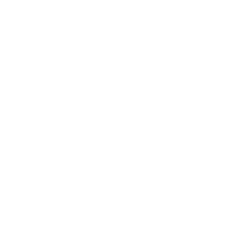 Team Members
John Doe
Country of initiative
Japan
GBU / Function
INFORMATION TECHNOLOGY
Important Notice: 
These templates are for preparation only. Official submissions must be made through the platform registration and submission process.